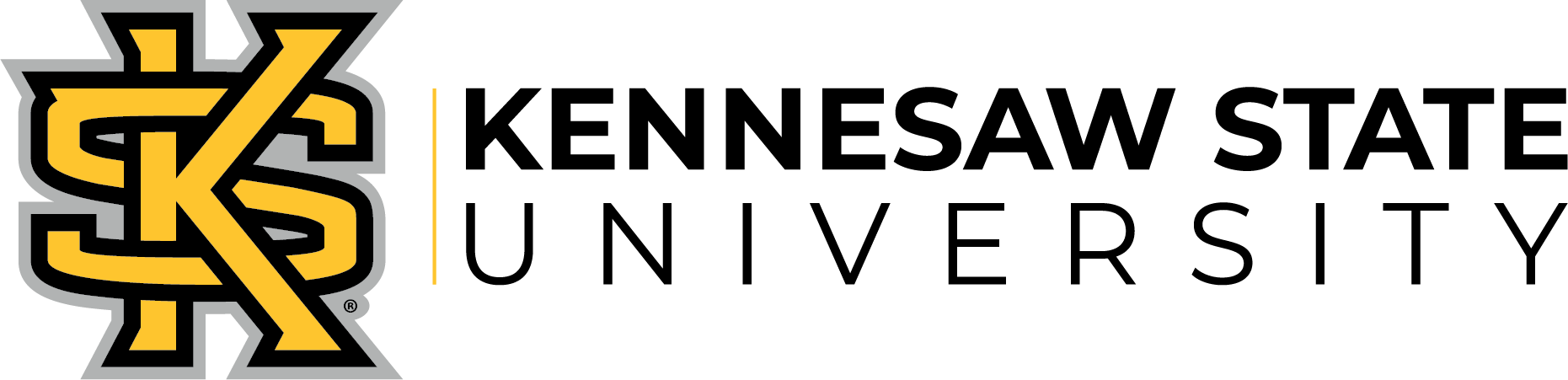 Norman J. Radow College of Humanities & Social Sciences
SUCCESS FROM THE STUDENTS’ PERSPECTIVE
Darina Lepadatu
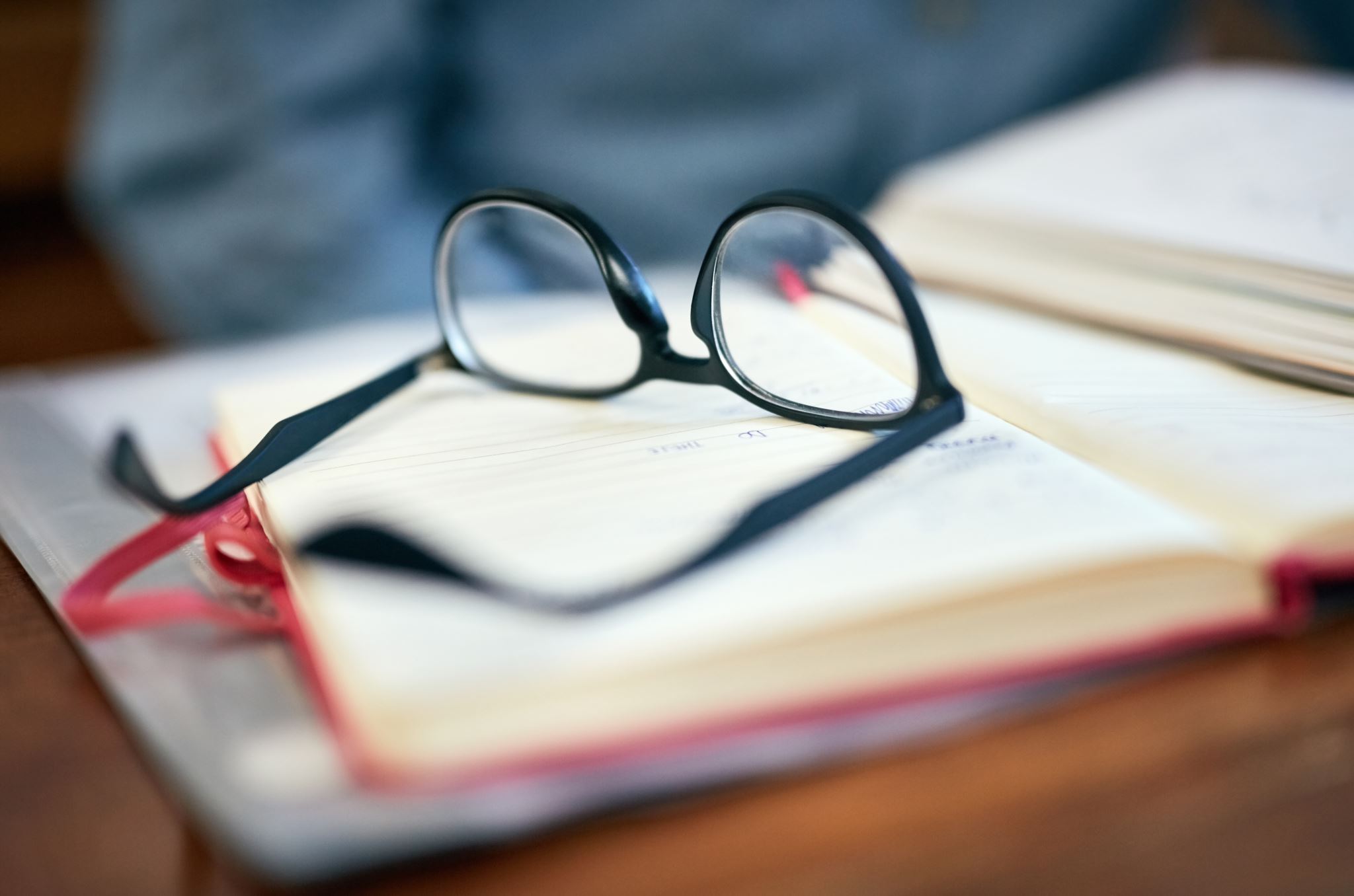 What is Student Success?
The purpose of our project is to reveal the meaning and components of student success from existing research as well as students’ perceptions on the top factors that contribute to or hinder their success in a Sociology program.
Inside and Outside the Classroom
Experiential Learning
Advising & Mentoring
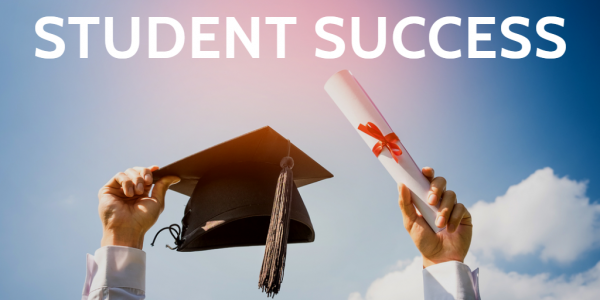 Undergraduate
Research
High Impact Practices
Student Success Tools &
Curricular Materials
Career Success
Professional Development of Faculty
USG Guidelines 2022
Academic Success
Transfer Students
Institutional       Support
Student 
Success
Diversity,
Inclusion &
Belonging
Life 
Success
Socio-Economic Context
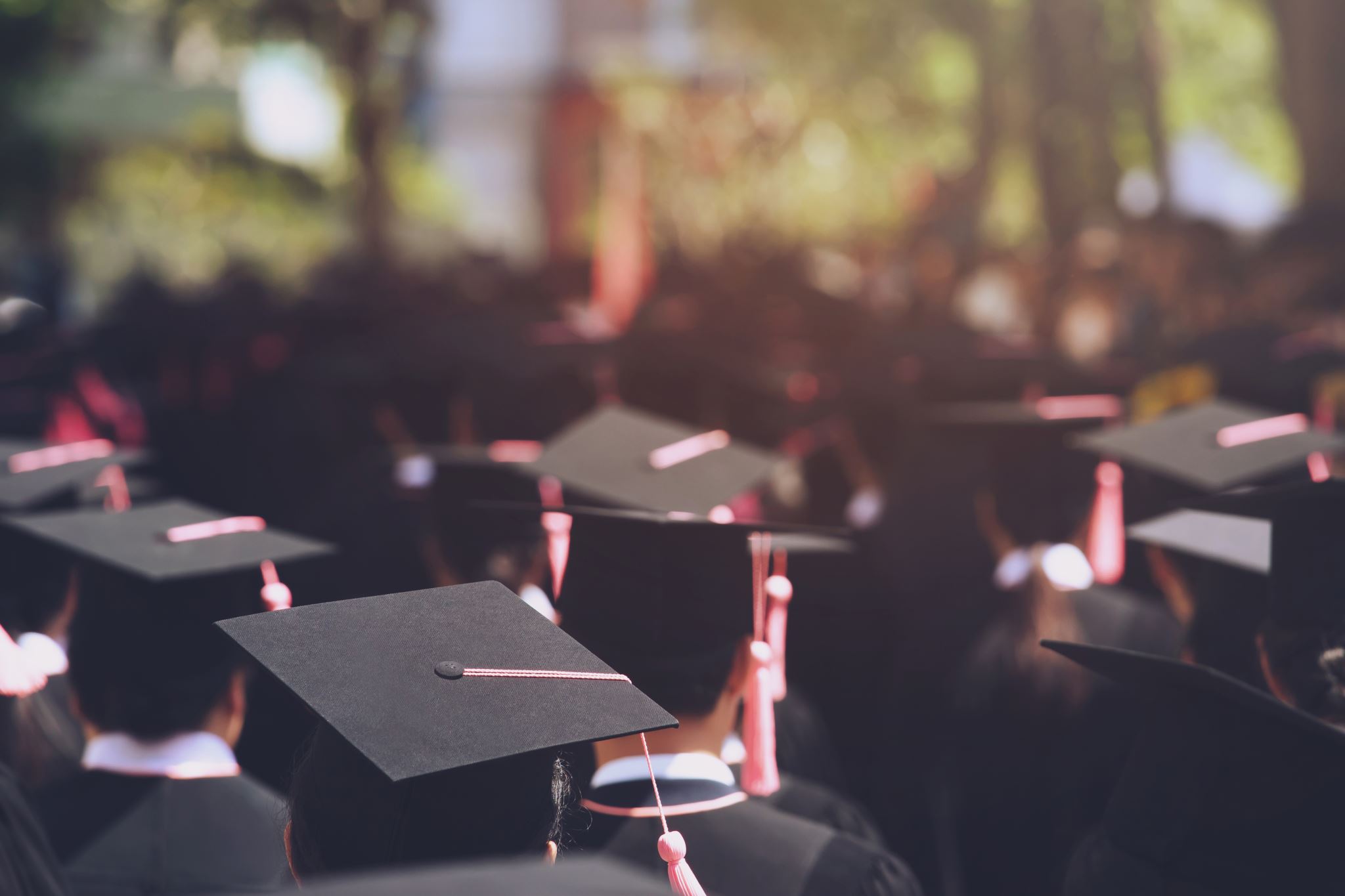 Problems Defining and Operationalizing “Student Success”
The Administrative Definition
The Faculty Definition
The Students’ Definition
Student Success in Teaching Sociology
US College Graduation Rates by Gender and Race 2019
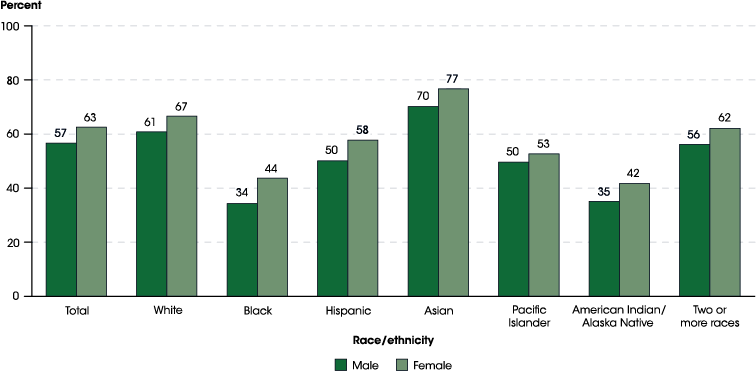 (National Center for Education Statistics 2019)
Student Success (Sociology Senior Survey)
Top Contributors:

Academic Skills (34%)
Family Support (25%)
Financial Aid (19%)
Support from faculty (17%)
Academic advising (5%)
Top Barriers:

Full Time Job (17%)
Mental Health Issues (17%)
Family Responsibilities (16%)
Course difficulty (12%)
Part-time Job (10%)
See your advisor every semester
Keep students engaged
Change your major ASAP!
Career advising
More engagement with student organizations
Get involved with faculty research
Take advantage of all the resources available for students
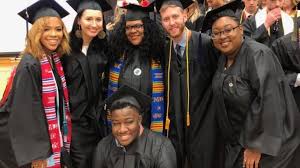 Recommendations from Seniors
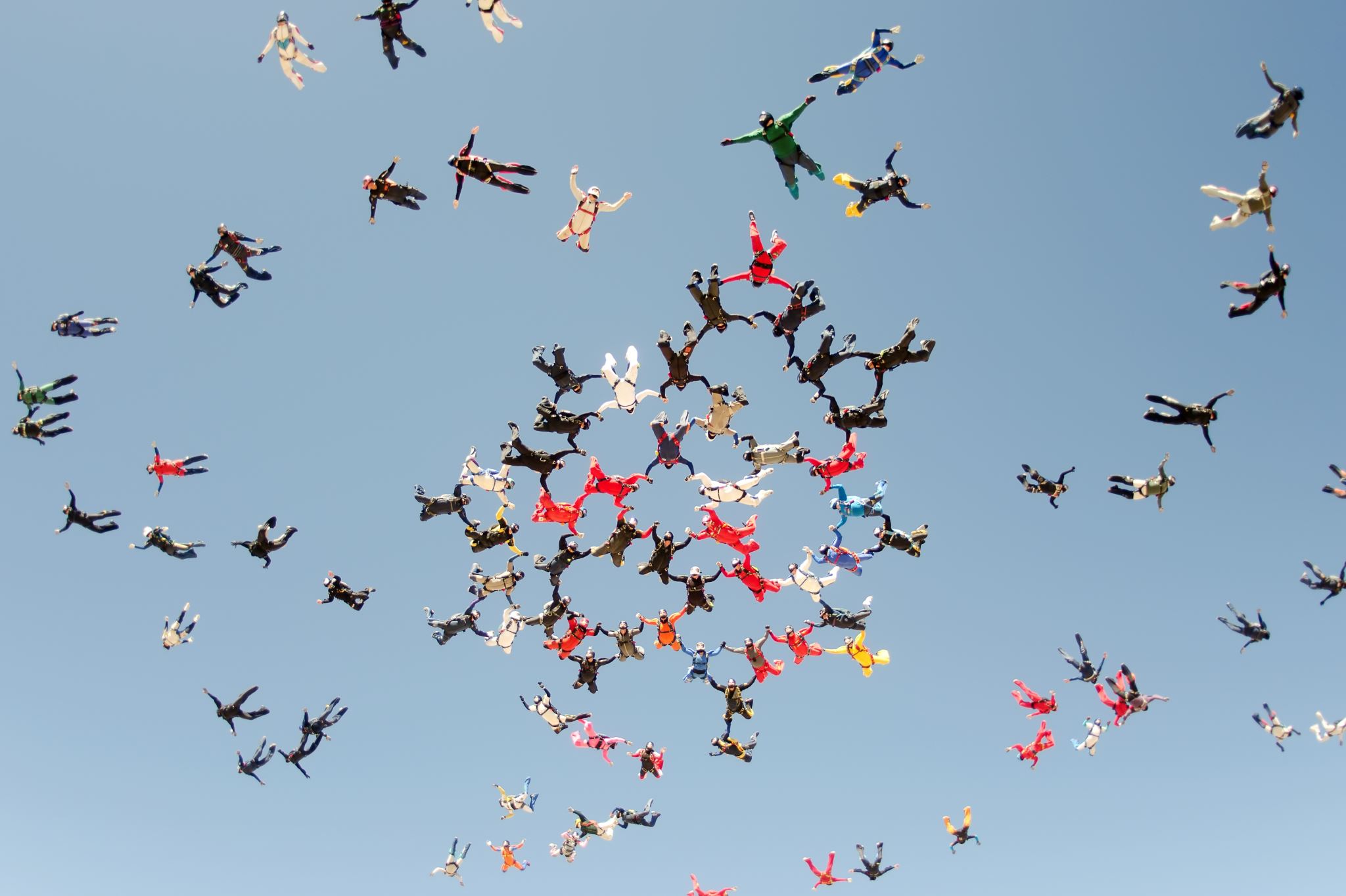 Student Success Exercise
Last week Discussion Board:
-what challenges you have overcome to complete this course?
-what contributed to your success in this course?
-can you recommend some tips for student success for the next students?
-what is a favorite takeaway from this course?
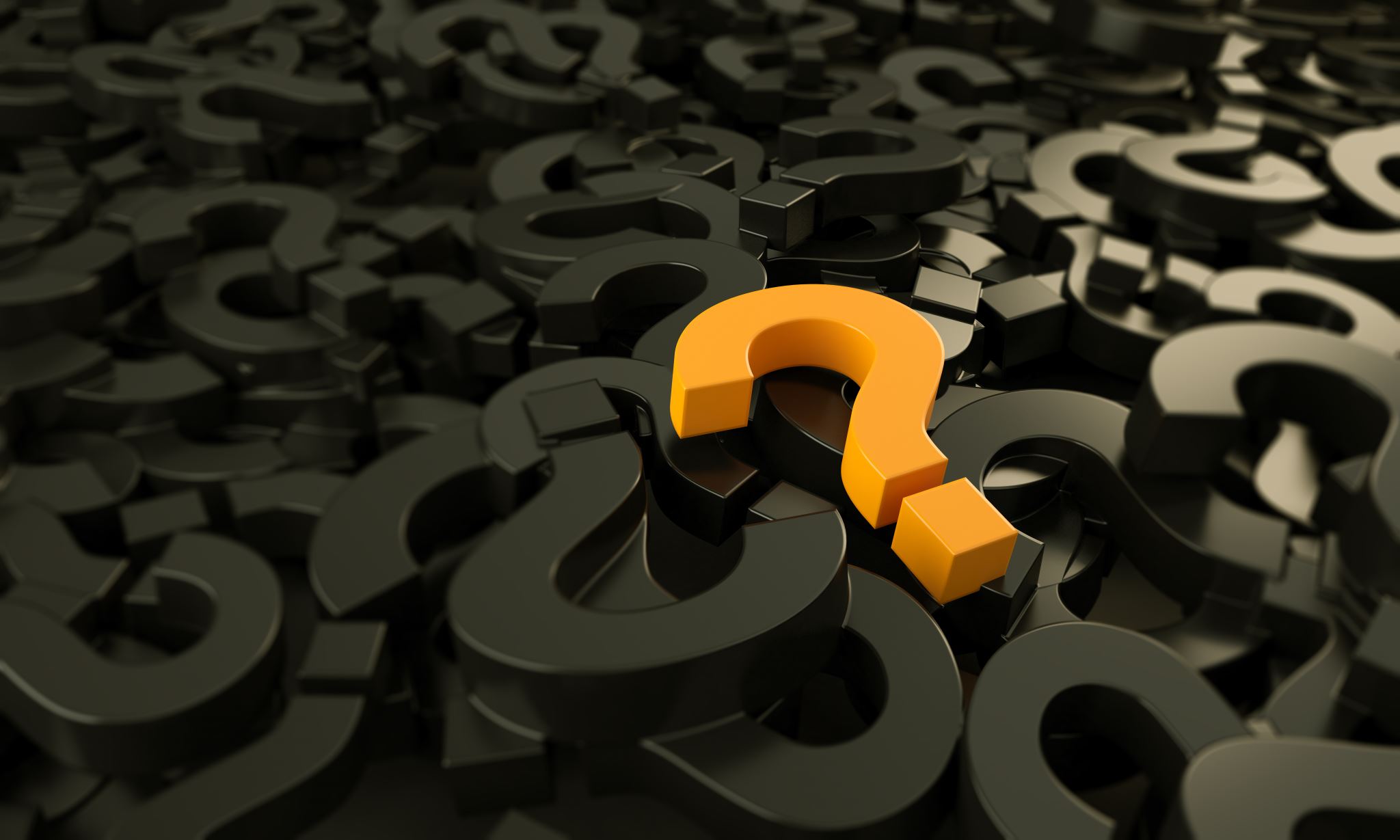 Questions?